LOGO
The title of your presentation
Insert the Subtitle of Your Presentation
https://www.jpppt.com
Enter the title
Enter the title
Enter the title
Enter the title
Enter your title
Enter your title
Enter your title
Enter your title
Enter the body content you want to add here
Enter the body content you want to add here
Enter your title
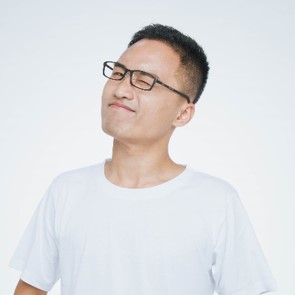 Enter your title
Enter your title
Enter your title
Enter the body content you want to add here
Enter the body content you want to add here
Enter the body content you want to add here
Enter your title
01
02
03
Enter the title
Enter the title
Enter the title
Enter the body content you want to add here
Enter the body content you want to add here
Enter the body content you want to add here
Enter your title
Enter the title
Enter the title
Enter the title
Enter the title
Enter the body content you want to add here
Enter the body content you want to add here
Enter the body content you want to add here
Enter the body content you want to add here
Enter your title
Enter your title
230person
360person
240person
Enter your title
Enter your title
Enter your title
Enter the body content you want to add here
Enter the body content you want to add here
Enter the body content you want to add here
Enter your title
Enter your title
Enter the body content you want to add here
Enter your title
Enter your title
Enter the body content you want to add here
Enter the body content you want to add here
Enter your title
Enter your title
Enter your title
Enter your title
Enter the body content you want to add here, and here you enter the body content you want to add
Enter the body content you want to add here, and here you enter the body content you want to add
Enter your title
Enter your title
Enter the body content you want to add here, and here you enter the body content you want to add
Enter the body content you want to add here, and here you enter the body content you want to add
Enter your title
keyword
keyword
keyword
keyword
keyword
Enter the body content you want to add here
Enter the body content you want to add here
Enter the body content you want to add here
Enter the body content you want to add here
Enter the body content you want to add here
Enter your title
S
W
Enter your title
Enter your title
Enter the body content you want to add here
Enter the body content you want to add here
0
T
Enter your title
Enter your title
Enter the body content you want to add here
Enter the body content you want to add here
Enter your title
PPTtemplate http://www.1ppt.com/moban/
Enter your title
Enter the title
Enter the title
Enter the body content you want to add here
Enter the body content you want to add here
Core 
information
Enter the title
Enter the title
Enter the body content you want to add here
Enter the body content you want to add here
Enter your title
Enter the title
Enter the title
Enter the body content you want to add here
Enter the body content you want to add here
Enter the title
Enter the title
Enter the body content you want to add here
Enter the body content you want to add here
Enter the title
Enter the title
Enter the title
Enter the contents of your body
Enter the contents of your body
Enter the title
Enter the title
Enter the contents of your body
Enter the contents of your body
keyword
keyword
Enter the title
Enter the title
Enter the contents of your body
Enter the contents of your body
Enter the title
Enter the title
Enter the contents of your body
Enter the contents of your body
LOGO
Thank you for your guidance
Insert the Subtitle of Your Presentation
https://www.jpppt.com